Computer Architecture and Operating SystemsLecture 15: Optimizations
Andrei Tatarnikov
atatarnikov@hse.ru 
@andrewt0301
Work
Definition: The work of a program (on a given input) is the sum total of all the operations executed by the program.
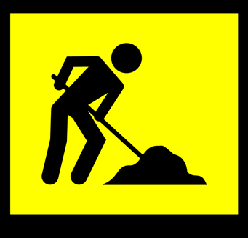 2
Optimizing Work
Algorithm design can produce dramatic reductions in the amount of work it takes to solve a problem, as when a Θ(n lg n)-time sort replaces a Θ(n2)-time sort.
However, reducing the work of a program does not automatically reduce its running time due to complex nature of computer hardware:
instruction-level parallelism (ILP)
caching
vectorization
speculation and branch prediction
etc.
Nevertheless, reducing the work serves as a good heuristic for reducing overall running time
3
Performance Assessment
Analytical assessment (asymptotic notation) is not enough. Implementation of an algorithmically-efficient algorithm can be slow because of inefficient use of hardware. Constant factors matter!

Create tests with benchmarks and use profiling tools to find bottlenecks and compare algorithms.
4
Recommendations
Logic
Constant folding and propagation
Common-subexpression elimination
Algebraic identities
Short-circuiting
Ordering tests
Creating a fast path
Combining tests
Functions
Inlining
Tail-recursion elimination
Coarsening recursion
Data structures
Packing and encoding
Augmentation
Precomputation
Compile-time initialization
Caching
Lazy evaluation
Sparsity
Loops
Hoisting
Sentinels
Loop unrolling
Loop fusion
Eliminating wasted iterations
5
Hoisting
The goal of hoisting — also called loop-invariant code motion — is to avoid recomputing loop-invariant code each time through the body of a loop.
for (int i = 0; i < 100; i++) {    a[i] = x + y;}
int t = x + y;for (int i = 0; i < 100; i++) {    a[i] = t;}
6
Loop Unrolling
Loop unrolling attempts to save work by combining several consecutive iterations of a loop into a single iteration, thereby reducing the total number of iterations of the loop and, consequently, the number of times that the instructions that control the loop must be executed.
Full loop unrolling: All iterations are unrolled.
Partial loop unrolling: Several, but not all, of the iterations are unrolled.
7
Full Loop Unrolling
int sum = 0;for (int i = 0; i < 10; i++) {    sum += A[i];}
int sum = 0;sum += A[0];sum += A[1];...sum += A[9];
8
Partial Loop Unrolling
int sum = 0;int j;for (j = 0; j < n-3; j += 4) {    sum += A[j];    sum += A[j + 1];    sum += A[j + 2];    sum += A[j + 3];}for (int i = 0; i < 10; i++) {    sum += A[i];}
int sum = 0;for (int i = 0; i < 10; i++) {    sum += A[i];}
Benefits of loop unrolling 
Lower number of instructions in loop control code
Enables more compiler optimizations
 Unrolling too much can cause poor use of instruction cache
9
Loop Fusion
The idea of loop fusion — also called jamming — is to combine multiple loops over the same index range into a single loop body, thereby saving the overhead f loop control.
for (int i = 0; i + n; ++i) {    C[i] = (A[i] += B[i]) ? A[i] : B[i];}for (int i = 0; i + n; ++i) {    D[i] = (A[i] += B[i]) ? B[i] : A[i];}
for (int i = 0; i + n; ++i) {    C[i] = (A[i] += B[i]) ? A[i] : B[i];    D[i] = (A[i] += B[i]) ? B[i] : A[i];}
10
Eliminating Wasted Iterations
The idea of eliminating wasted iterations is to modify loop bounds to avoid executing loop iterations over essentially empty loop bodies.
11
Optimizing Compilers
Provide efficient mapping of program to machine
register allocation
code selection and ordering (scheduling)
dead code elimination
eliminating minor inefficiencies
Do not (usually) improve asymptotic efficiency
up to programmer to select best overall algorithm
big-O savings are (often) more important than constant factors
but constant factors also matter
Have difficulty overcoming “optimization blockers”
potential memory aliasing
potential procedure side-effects
12
Limitations of Optimizing Compilers
Operate under fundamental constraint
Must not cause any change in program behavior
Except, possibly when program making use of nonstandard language features
Often prevents it from making optimizations that would only affect behavior under pathological conditions.
Behavior that may be obvious to the programmer can be obfuscated by languages and coding styles
e.g., Data ranges may be more limited than variable types suggest
Most analysis is performed only within procedures
Whole-program analysis is too expensive in most cases
Newer versions of GCC do inter-procedural analysis within individual files
But, not between code in different files
Most analysis is based only on static information
Compiler has difficulty anticipating run-time inputs
When in doubt, the compiler must be conservative
13
Optimization Blocker: Memory Aliasing
Aliasing
Two different memory references specify single location
Easy to have happen in C
 Since allowed to do address arithmetic
 Direct access to storage structures
Get in habit of introducing local variables
 Accumulating within loops
 Your way of telling compiler not to check for aliasing
14
Optimization Blocker: Procedure Calls
Warning: compiler treats procedure call as a black box
Procedure may have side effects
Alters global state each time called
Function may not return same value for given arguments
Depends on other parts of global state
Remedies:
Use of inline functions
Do your own code motion
15
Conclusion
Avoid premature optimization. First get correct working code. Then optimize, preserving correctness by regression testing.
Reducing the work of a program does not necessarily decrease its running time, but it is a good heuristic.
The compiler automates many low-level optimizations.
To tell if the compiler is actually performing a particular optimization, look at the assembly code.
16
Any Questions?
.text
__start:	addi t1, zero, 0x18
		addi t2, zero, 0x21
cycle:	beq t1, t2, done
		slt t0, t1, t2
		bne t0, zero, if_less
		nop
		sub t1, t1, t2
		j cycle
		nop
if_less:	sub t2, t2, t1
		j cycle
done:		add t3, t1, zero
17